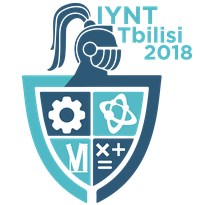 International Young Naturalist’s Tournament
Problem № 10
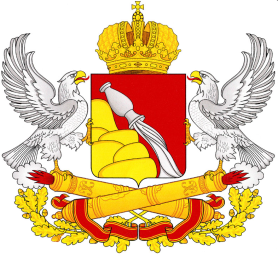 Greenhouse
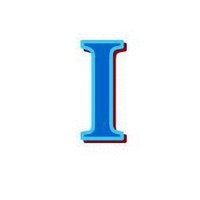 Reporter – Artur Nakhatakian, 
Team  –  «12 kids of science»,
Russia, Voronezh
The task
A hot object placed in the open air would gradually cool down. We can slow down this process by containing the object in a greenhouse. Compare different mechanisms of heat loss by the object and explain how the presence of a greenhouse affects them.
2
Goal 
Compare different mechanisms of heat loss by the object and explain how the presence of a greenhouse affects them
Tasks
Investigate the heat loss due to mechanisms of 
Convection
Conduction
Radiation
Conduct the experiment in lab and outside
3
Theoretical part
4
The greenhouse
With greenhouse
Without greenhouse
T0
outer space
T0
transparent walls from plastic film
T2
outer space
greenhouse
T1
T1
heated object
heated object
Greenhouse slows down the cooling
Object loses heat
The mechanisms of heat transfer
Conduction
Radiation
Convection
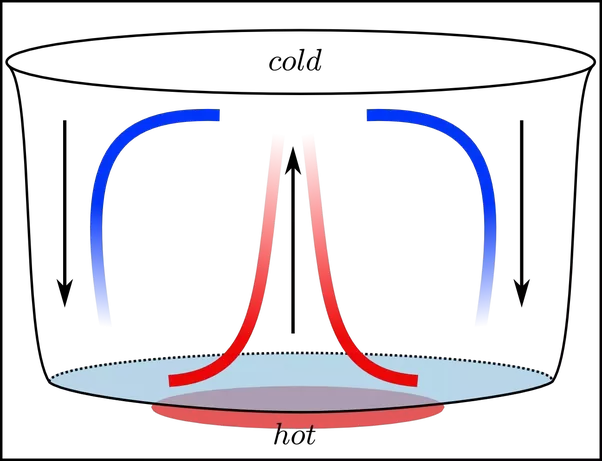 Contact between molecules
Electromagnetic waves
Motion of molecules in liquid or gas
6
Conduction
Without greenhouse
With greenhouse
T0
T0
T2
T1
T1
Convection
Without greenhouse
With greenhouse
Cold air takes its place
Warm air rises
The rate of heat loss due to convection decreases, because structure is not open to the atmosphere, so the warmed air cannot escape
Radiation
Without greenhouse
With greenhouse
the infrared waves
The rate of heat loss due to radiation decreases, because infrared radiation reflects from the plastic-glass walls
Experimental part
10
Equipment
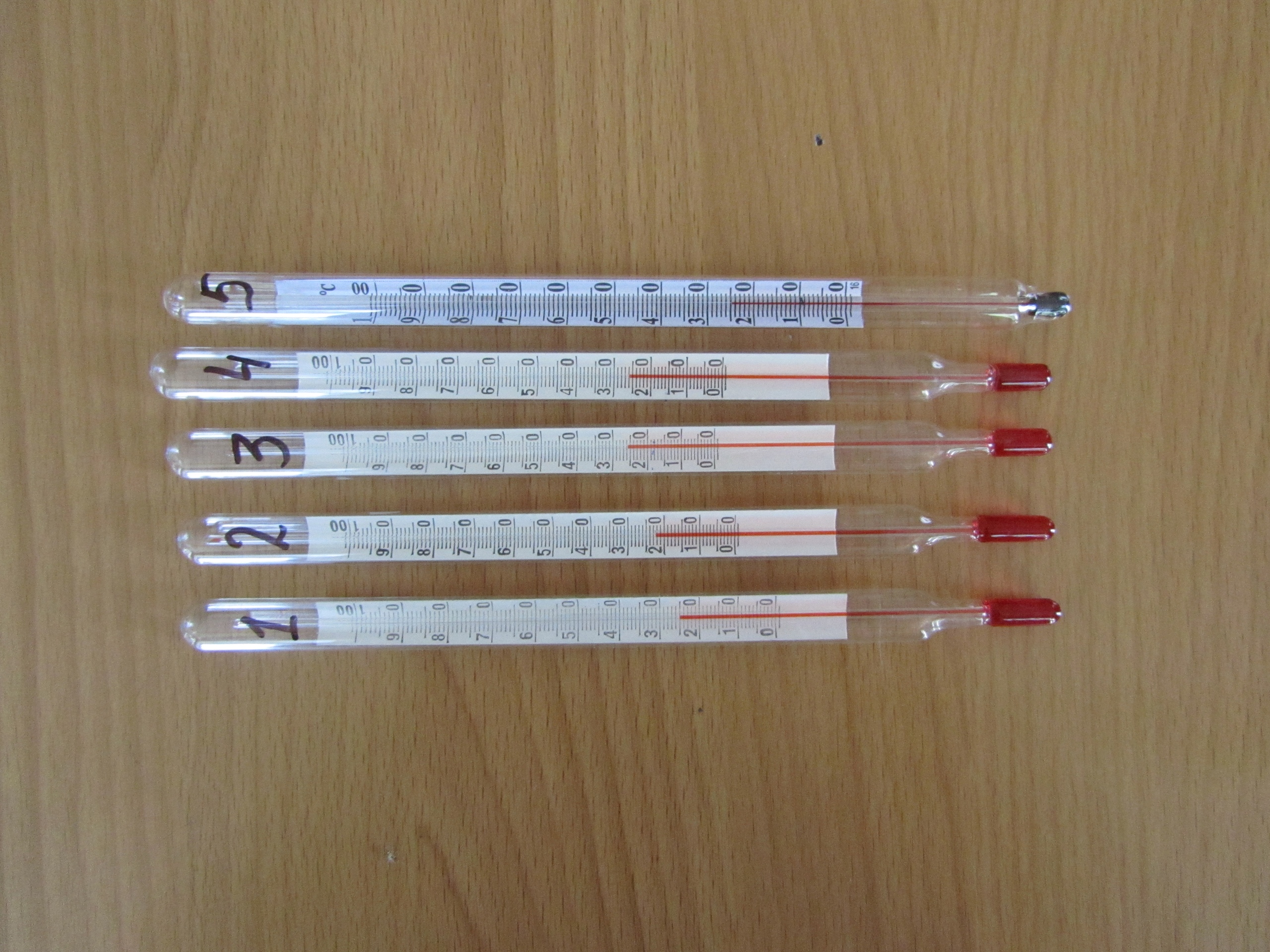 4 vessels with covers
 Hot water: m = 300 g, Twater = 80oC
Greenhouses
Black dye
Thermometer
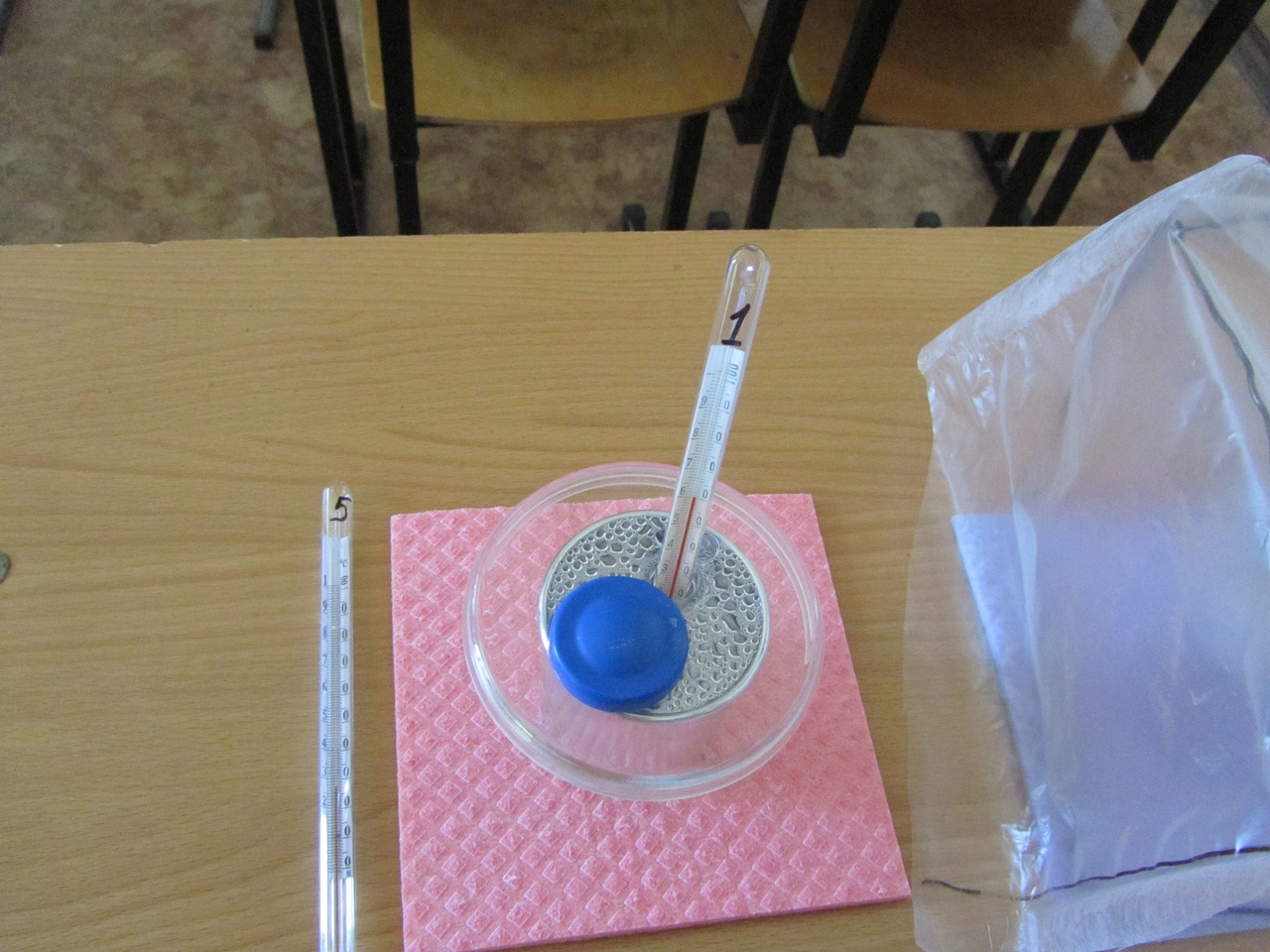 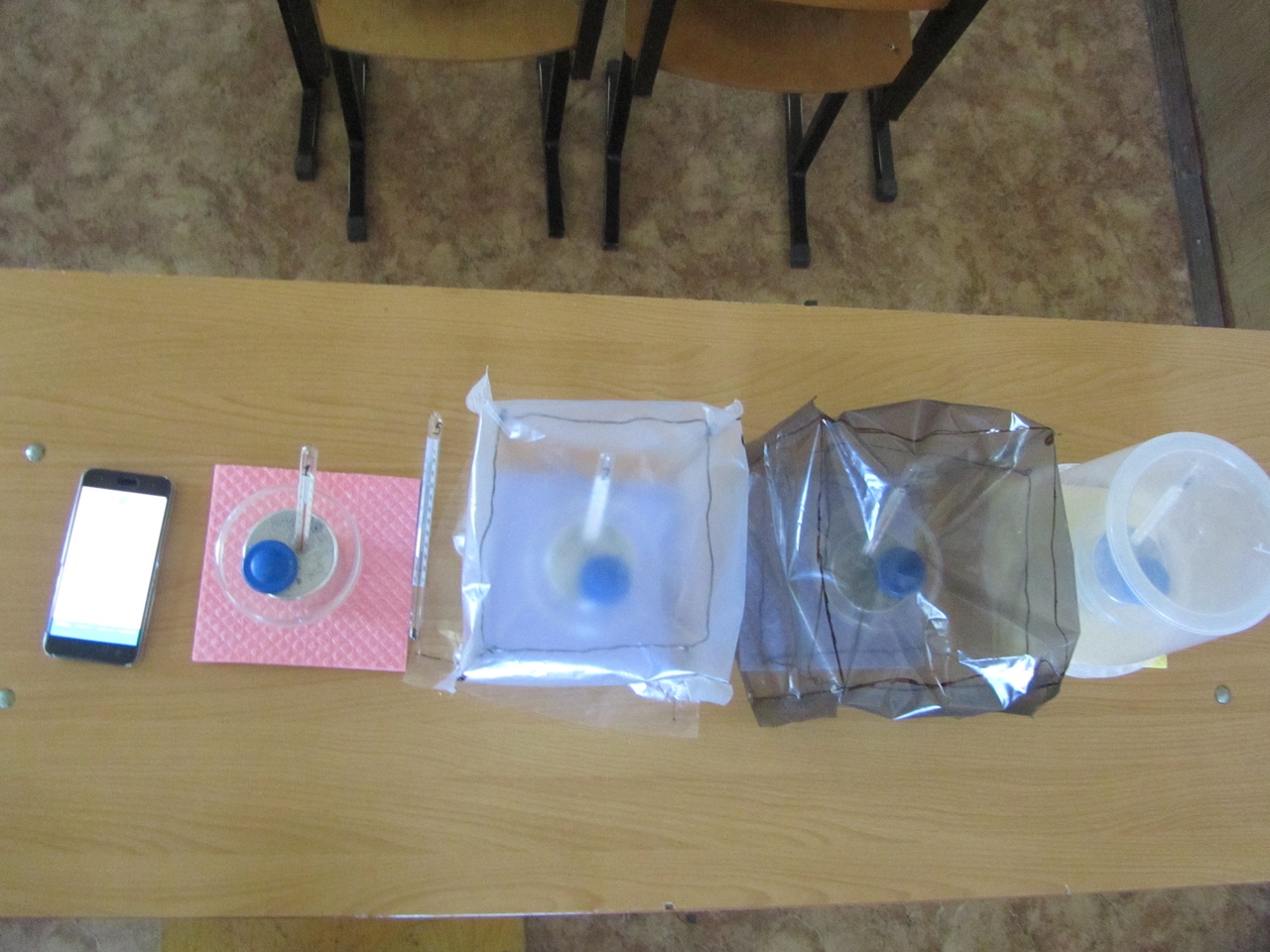 11
Laboratory experiment
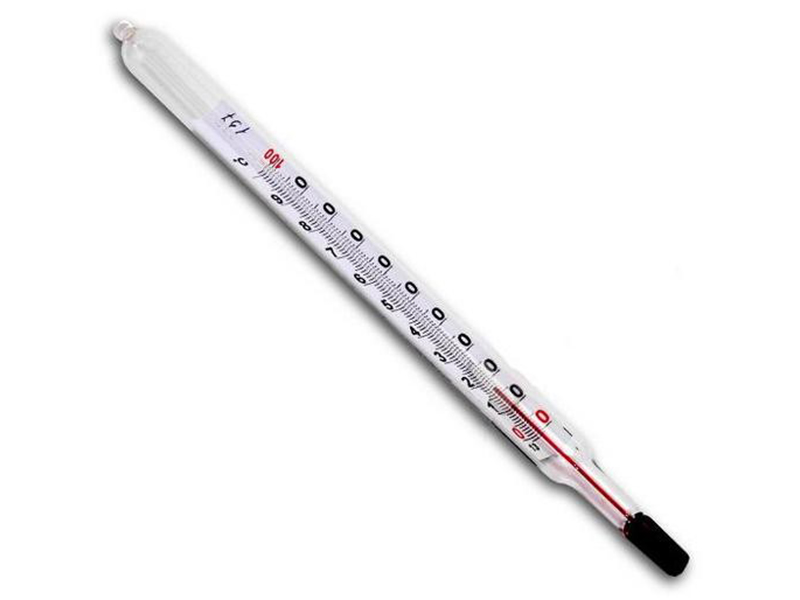 Thermometer
Greenhouse
Cover
Aluminum vessel
Water
12
The greenhouses
0.2 m x 0.2 m x 0.2 m
Black polyethylene film
Width of the film: 0,1 mm
D = 0.2 m, H = 0.2 m
Polypropylene walls
Width of the walls: 0,1 mm
The control
0.2 m x 0.2 m x 0.2 m
Transparent polyethylene film
Width of the film: 0,1 mm
13
The temperature VS time
14
Black vessels VS reflecting vessels
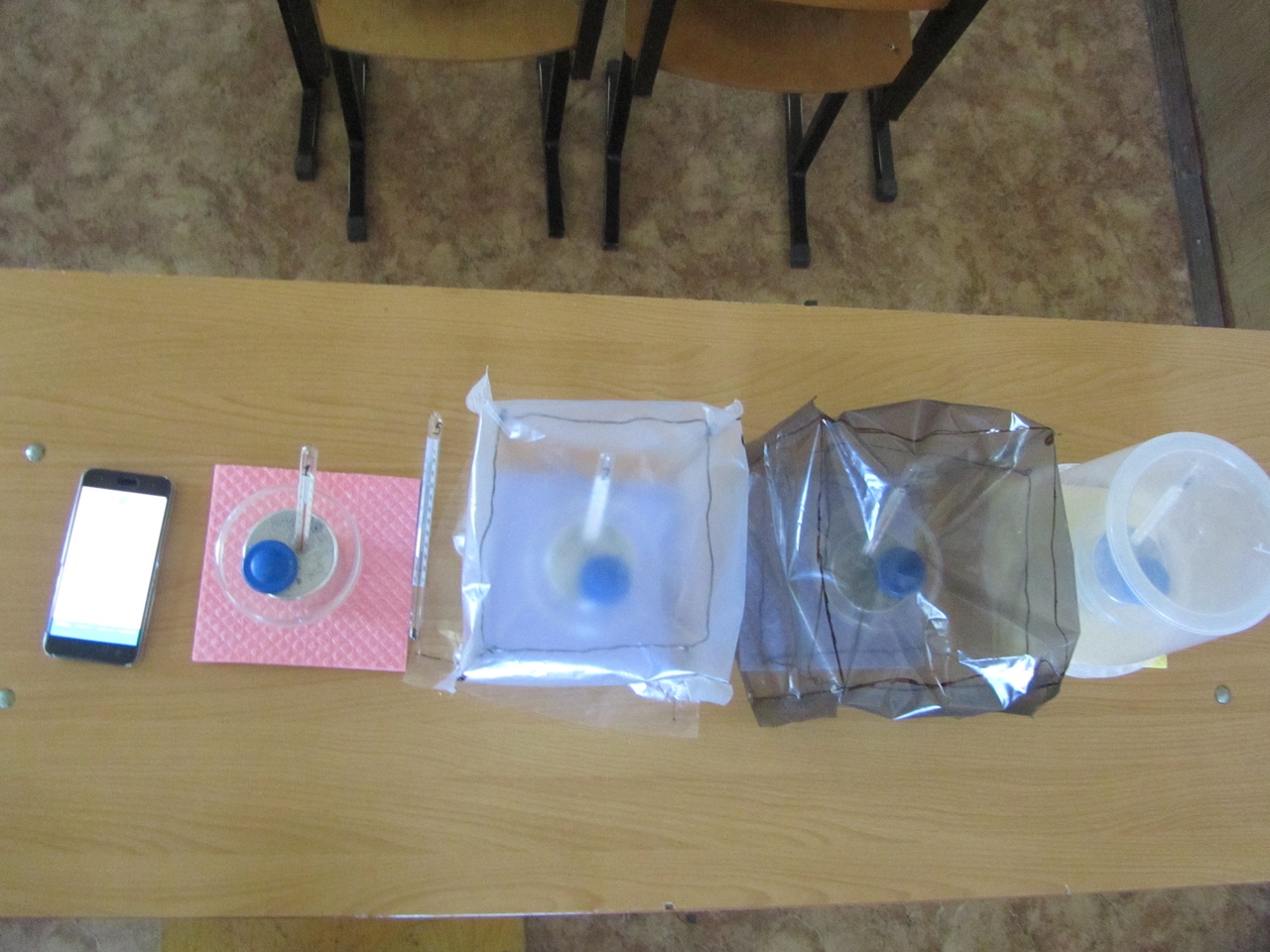 Reflecting vessels
Black vessel: heat loss due to radiation increases
Black vessels
15
The temperature VS time
16
Black VS Reflecting
17
Real-life experiment
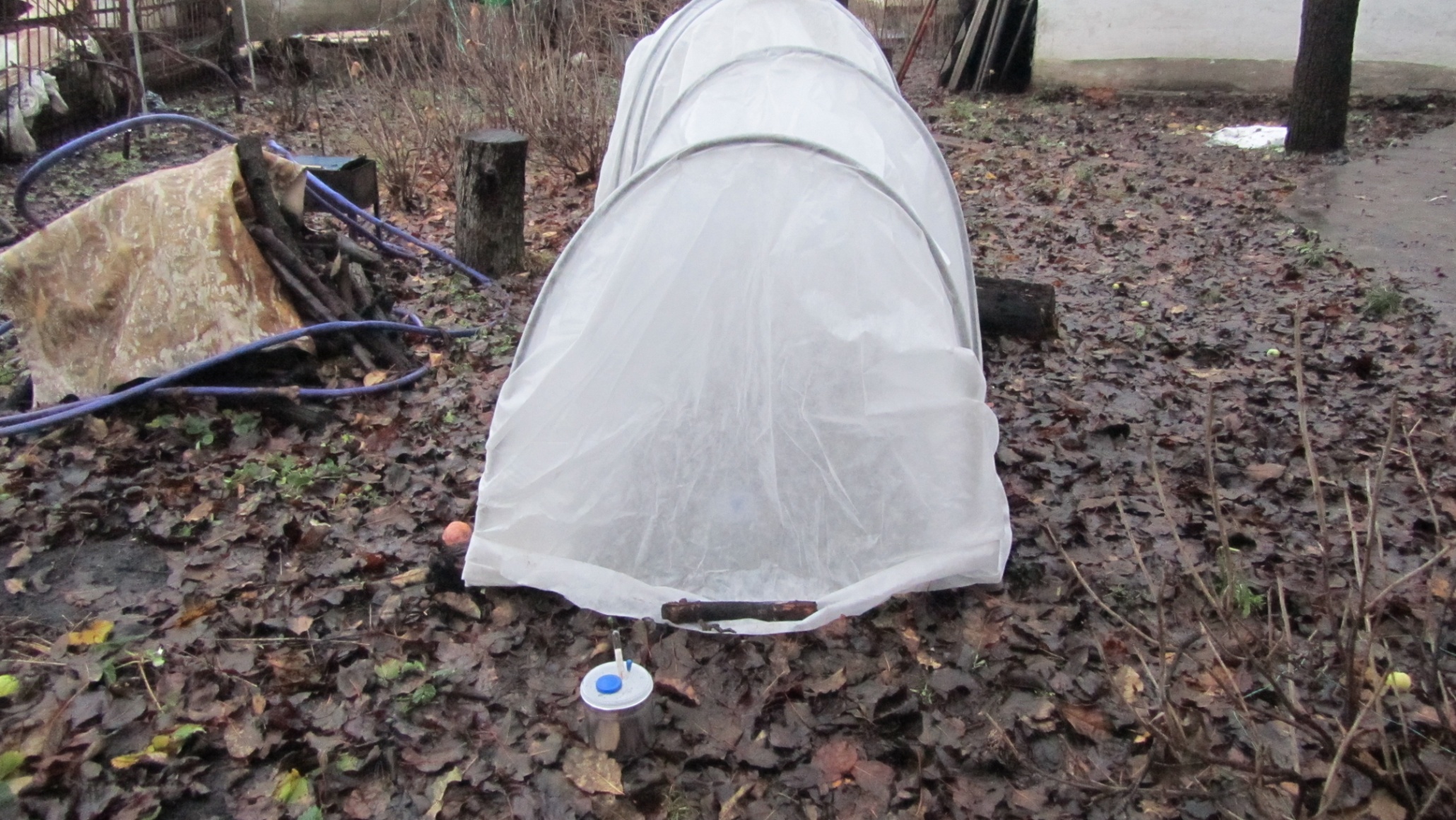 Camera records the thermometer reading
Calorimeter in the greenhouse
Calorimeter in the outer space
The equipment
Hot water, 
      m = 300 g, Twater = 80oC
2 calorimeters
greenhouse:
      Length=1,5 m
Height=0,85 m
Width=1m
material
Thermometer
Camera
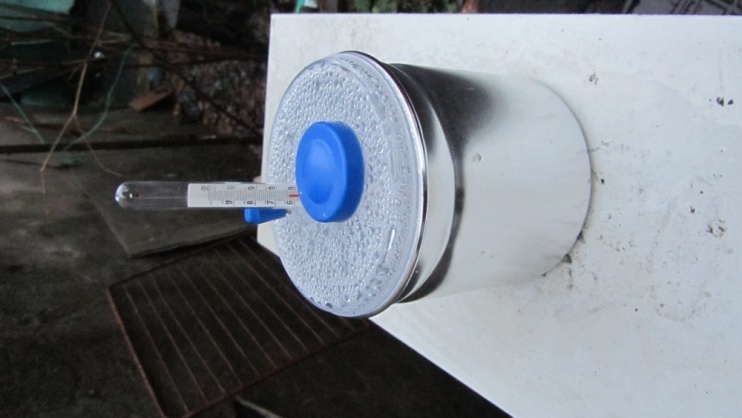 Experimental process
2 calorimeters with hot water are placed:
One in the greenhouse
Other near the greenhouse
The temperature of water is recorded on camera.
The temperature dependence over time is investigated.
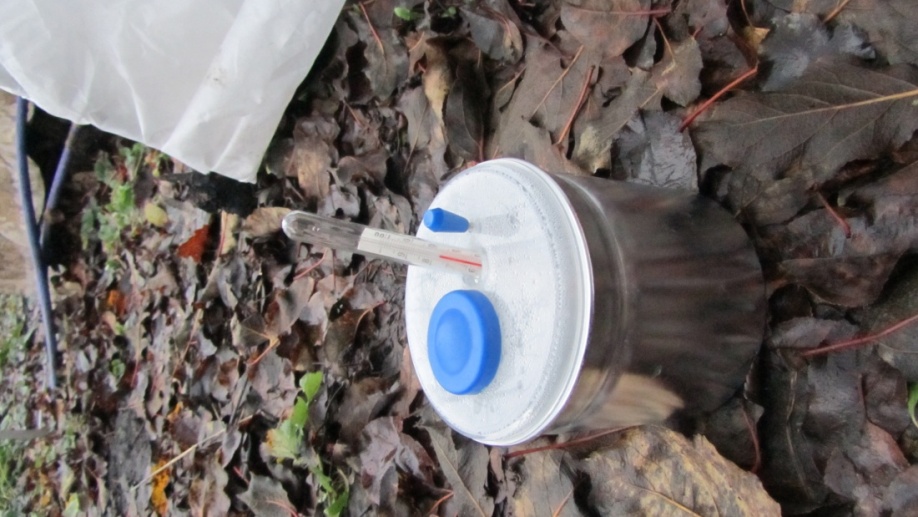 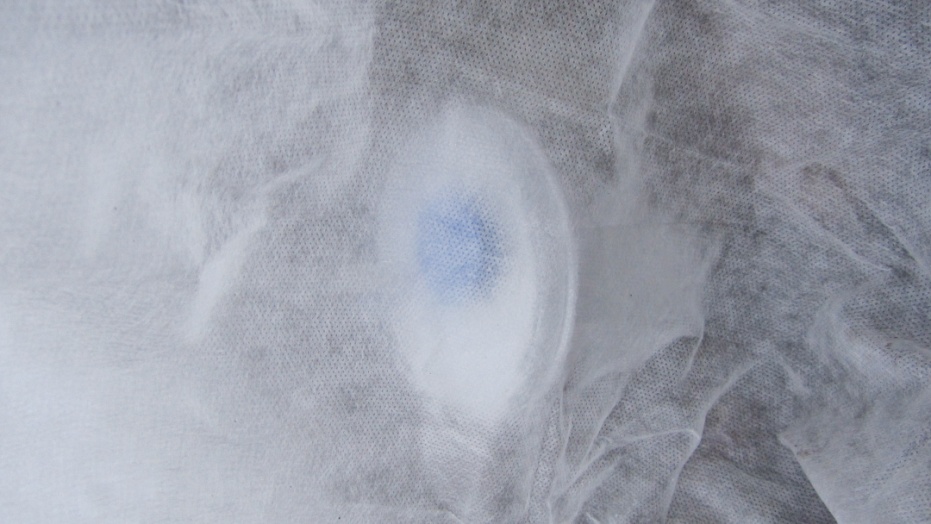 T0 = +40С
Experiment lasted for 120 min
The experimental results
21
Conclusion
We explained how the greenhouse slows down the cooling of heated object by the mechanisms of:
Convection
Conduction
Radiation

We experimentally investigated the change of temperature over time in greenhouses with different parameters
22
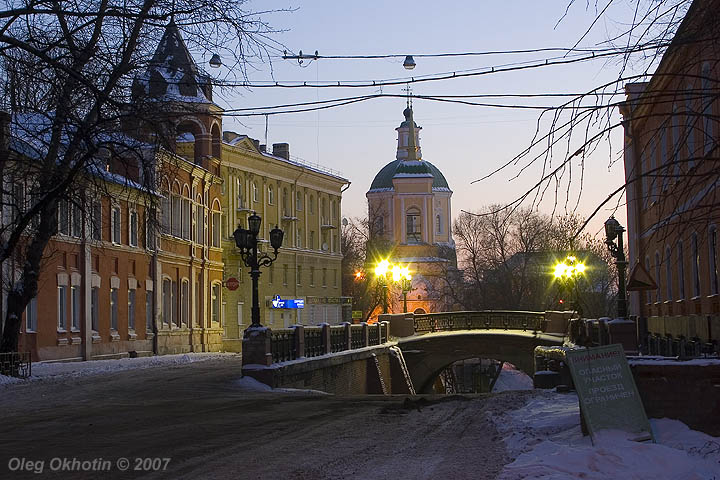 Thank you for your attention!
Наша команда
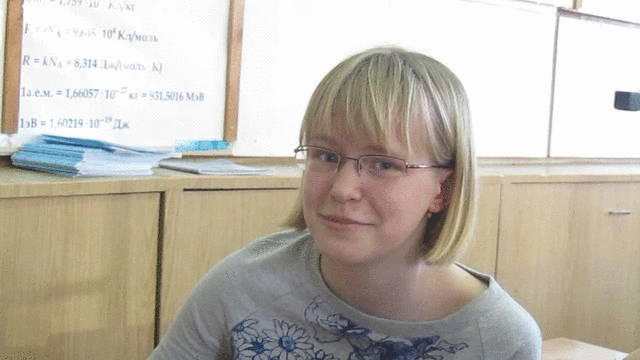 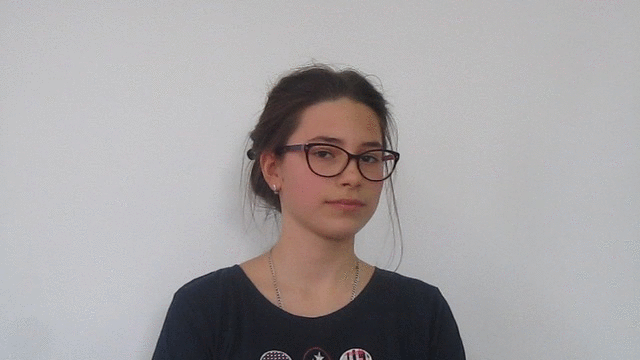 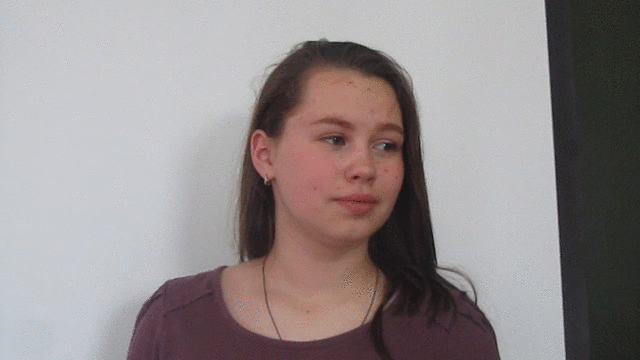 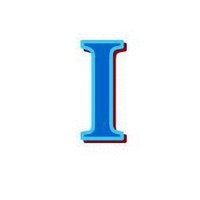 Наша команда
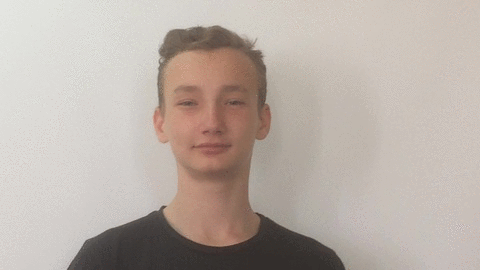 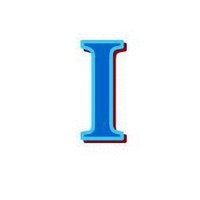 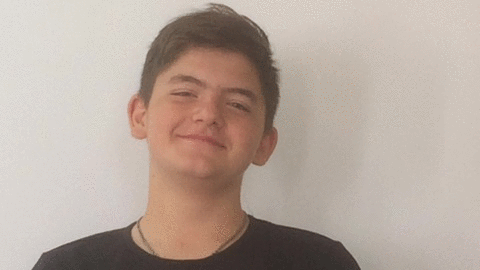 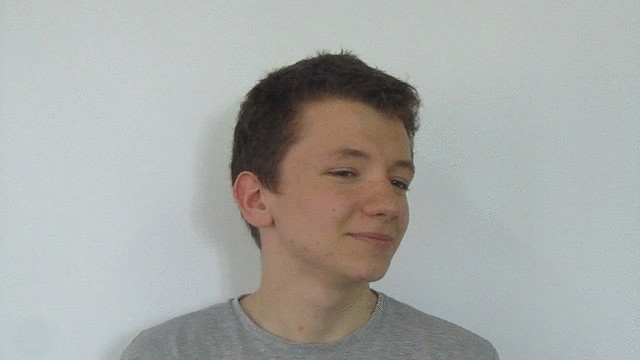 Руководители команды
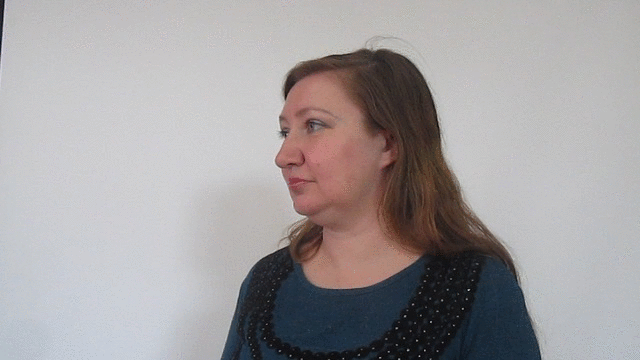 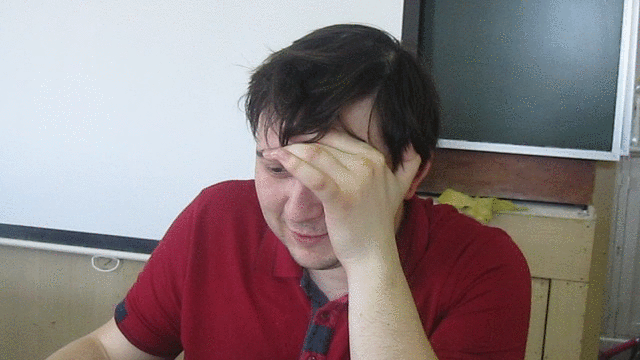 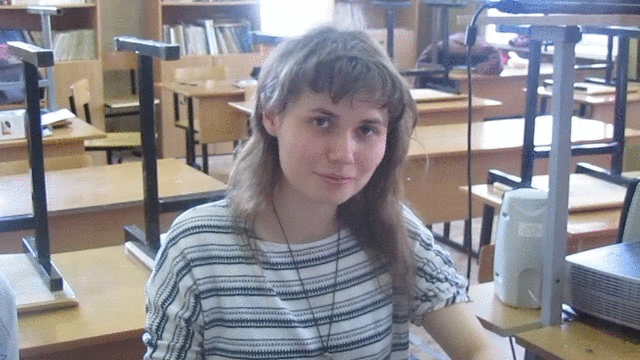 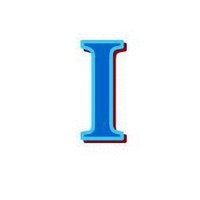 The temperature VS time
27
Conduction
1.
hot air
hot object
conduction
28